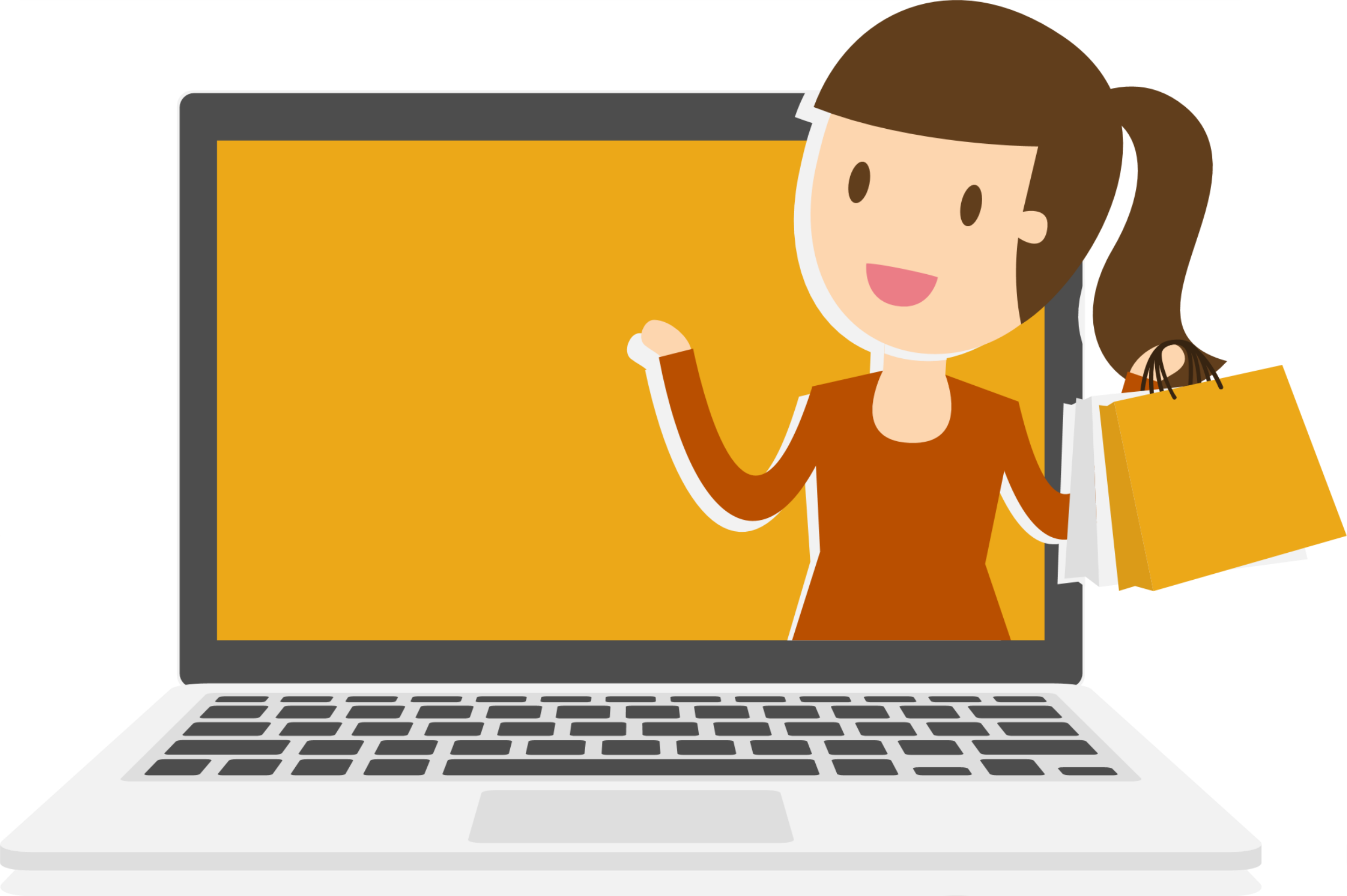 3.15
消费者权益日
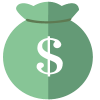 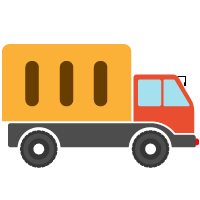 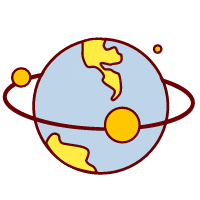 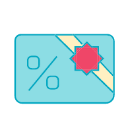 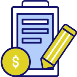 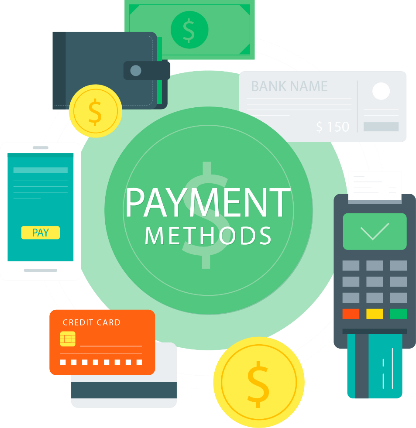 PART ONE
PART THREE
PART TOW
PART FOUR
国际消费者权益日简介
消费者的维权方式
消费者的权利
案例分析
PART ONE
国际消费者权益日简介
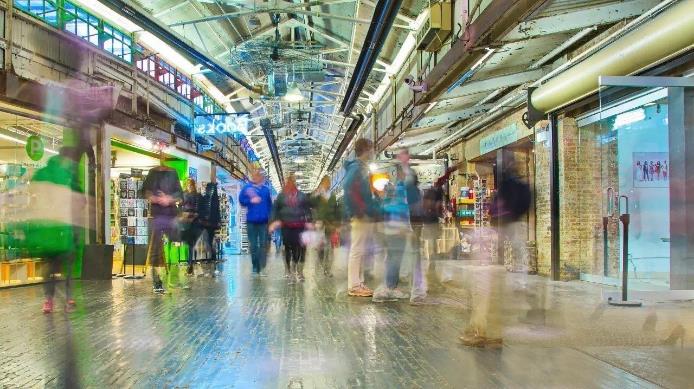 PART ONE
在此输入标题
国际消费者权益日简介
在此输入内容在此输入内容在此输入内容在此输入内容
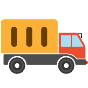 PART ONE
国际消费者权益日简介
在此输入内容
在此输入内容
在此输入内容
在此输入内容
在此输入内容
在此输入内容
请输入文本
请输入文本
请输入文本
PART ONE
国际消费者权益日简介
请输入文本请输入文本请输入文本请输入文本请输入文本请输入文本请输入文本请输入文本请输入文本请输入文本请输入文本请输入文本
请输入文本请输入文本请输入文本请输入文本请输入文本请输入文本请输入文本请输入文本请输入文本请输入文本请输入文本请输入文本
请输入文本请输入文本请输入文本请输入文本请输入文本请输入文本请输入文本请输入文本请输入文本请输入文本请输入文本请输入文本
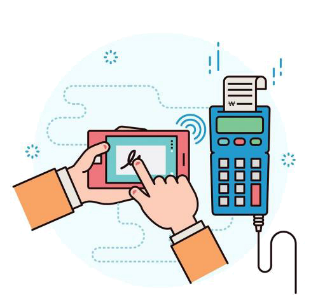 ON.1组织宗旨
请输入文本请输入文本请输入文本请输入文本请输入文本请输入文本请输入文本请输入文本请输入文本请输入文本请输入文本请输入文本请输入文本请
NO.2组织架构
PART ONE
请输入文本请输入文本请输入文本请输入文本请输入文本请输入文本请输入文本请输入文本请输入文本请输入文本请输入文本请输入文本请输入文本请
国际消费者权益日简介
NO.3组织活动
请输入文本请输入文本请输入文本请输入文本请输入文本请输入文本请输入文本请输入文本请输入文本请输入文本请输入文本请输入文本请输入文本请
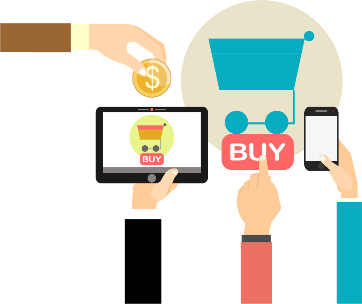 品牌
品牌
便利
便利
价格
价格
PART ONE
国际消费者权益日简介
个性
个性
冲动
冲动
高档
高档
在此输入内容
在此输入内容
PART TOW
消费者的权利
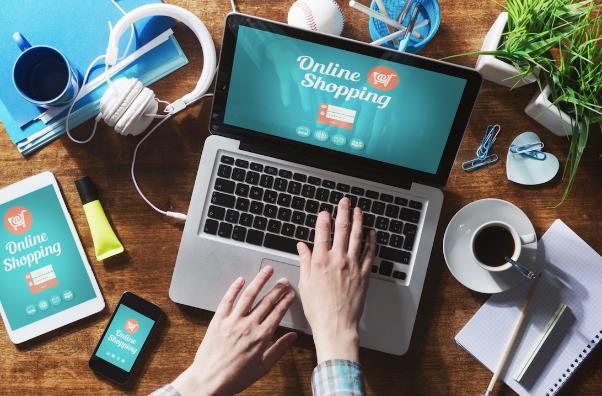 PART TOW
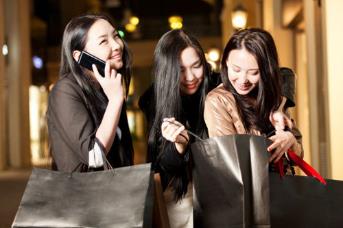 消费者的权利
在此输入内容
PART TOW
消费者的权利
在此输入内容在此输入内容在此输入内容
在此输入内容在此输入内容在此输入内容
在此输入内容在此输入内容在此输入内容
在此输入内容
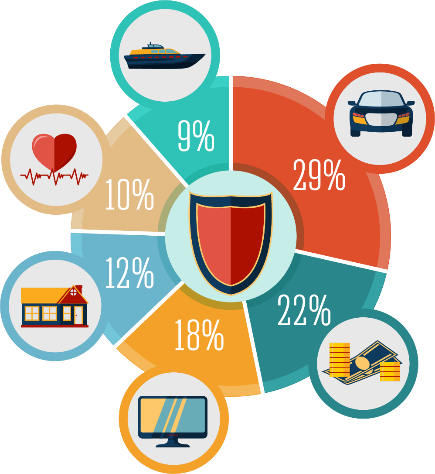 在此输入内容
PART TOW
消费者的权利
在此输入内容
在此输入内容
在此输入内容
PART TOW
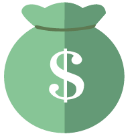 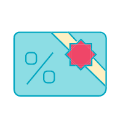 消费者的权利
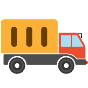 在此输入内容
在此输入内容
在此输入内容
PART TOW
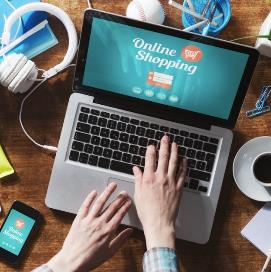 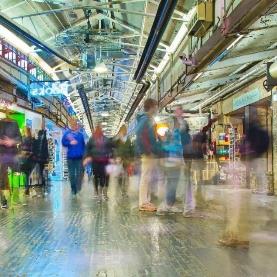 消费者的权利
在此输入内容在此输入内容在此输入内容在此输入内容
PART THREE
消费者的维权方式
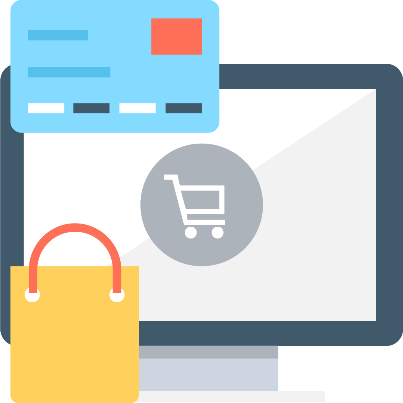 PART THREE
消费者的维权方式
在此输入内容在此输入内容在此输入内容
在此输入内容在此输入内容在此输入内容
在此输入内容在此输入内容在此输入内容
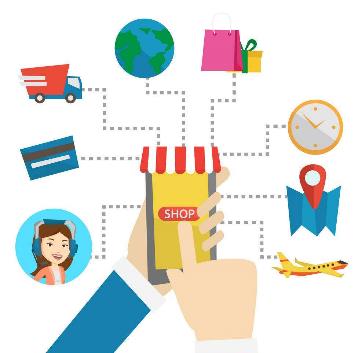 PART THREE
在此输入标题
消费者的维权方式
在此输入内容在此输入内容在此输入内容在此输入内容
PART THREE
消费者的维权方式
在此输入
在此输入
在此输入内容
在此输入内容在此输入内容在此输入内容在此输入内容在此输入内容在此输入内容
在此输入内容在此输入内容在此输入内容在此输入内容在此输入内容在此输入内容在此输入内容在此输入内容在此输入内容在此输入内容在此输入内容在此输入内容
2
3
PART THREE
1
4
消费者的维权方式
在此输入内容
在此输入内容
在此输入内容
在此输入内容
在此输入内容
在此输入内容
在此输入内容
在此输入内容
在此输入内容
在此输入内容
在此输入内容
在此输入内容
在此输入内容
在此输入内容
在此输入内容
PART THREE
在此输入
消费者的维权方式
在此输入内容
在此输入内容
在此输入内容
在此输入
在此输入内容
在此输入内容
在此输入内容
在此输入
PART FOUR
案例分析
在此输入
PART FOUR
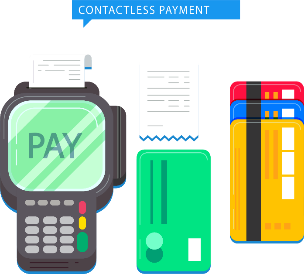 在此输入标题
案例分析
在此输入
在此输入内容
在此输入内容
在此输入内容
在此输入
PART FOUR
案例分析
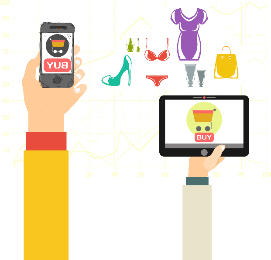 在此输入内容
在此输入内容
在此输入内容
在此输入内容
在此输入内容
在此输入内容
在此输入内容
在此输入内容
在此输入内容
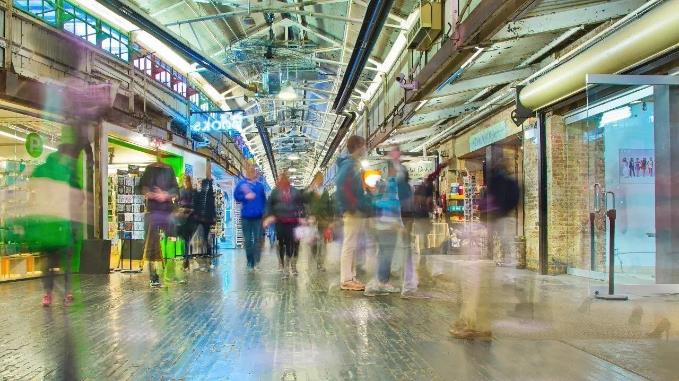 PART FOUR
案例分析
在此输入内容
在此输入内容
在此输入内容
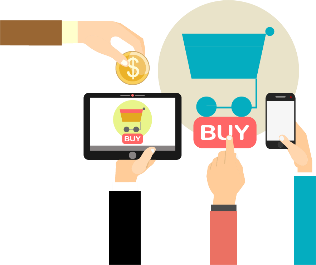 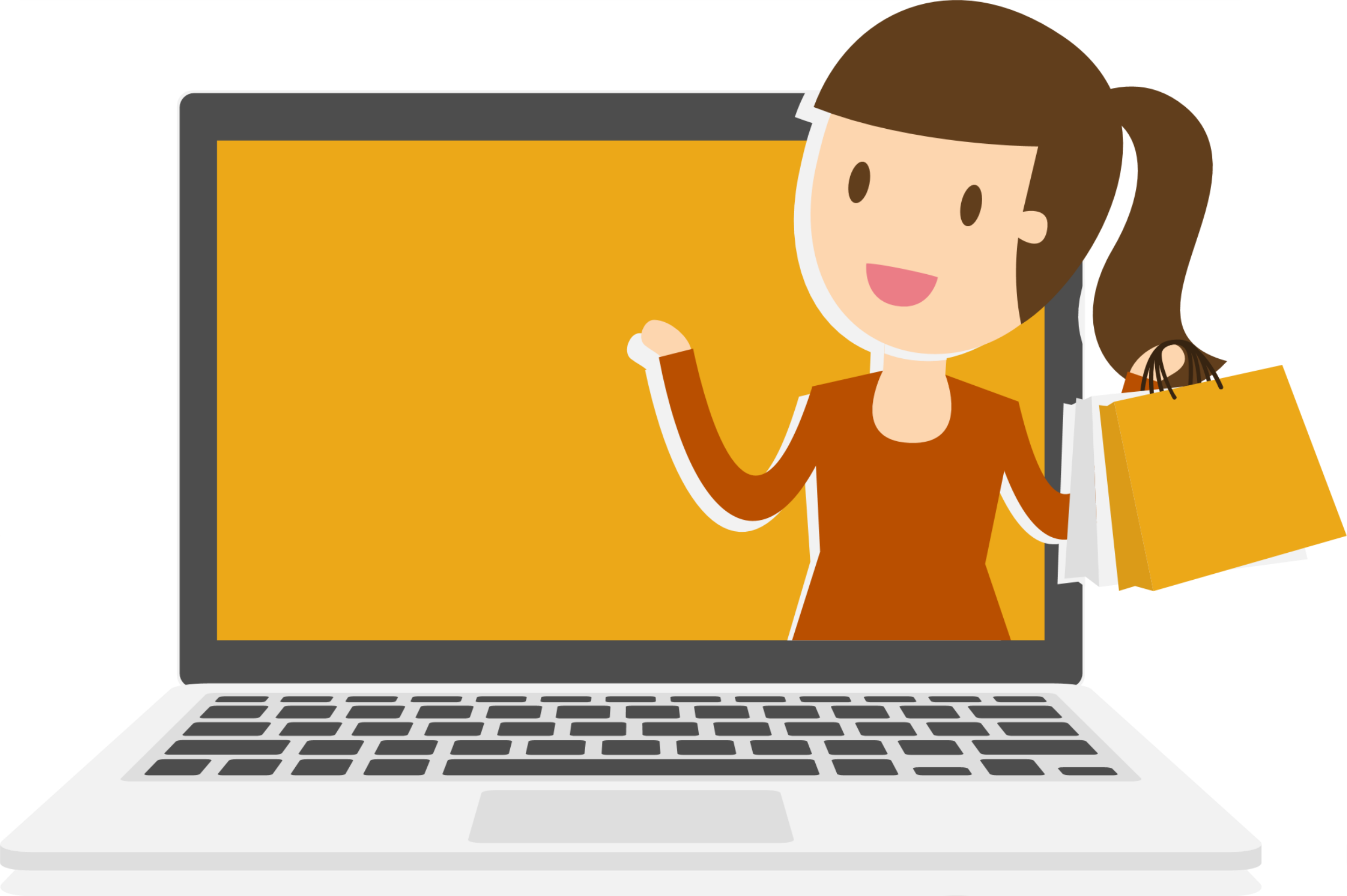 感谢
观看
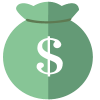